中国建筑传承
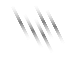 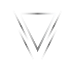 观看视频，你会如何描绘昆明？
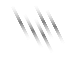 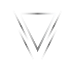 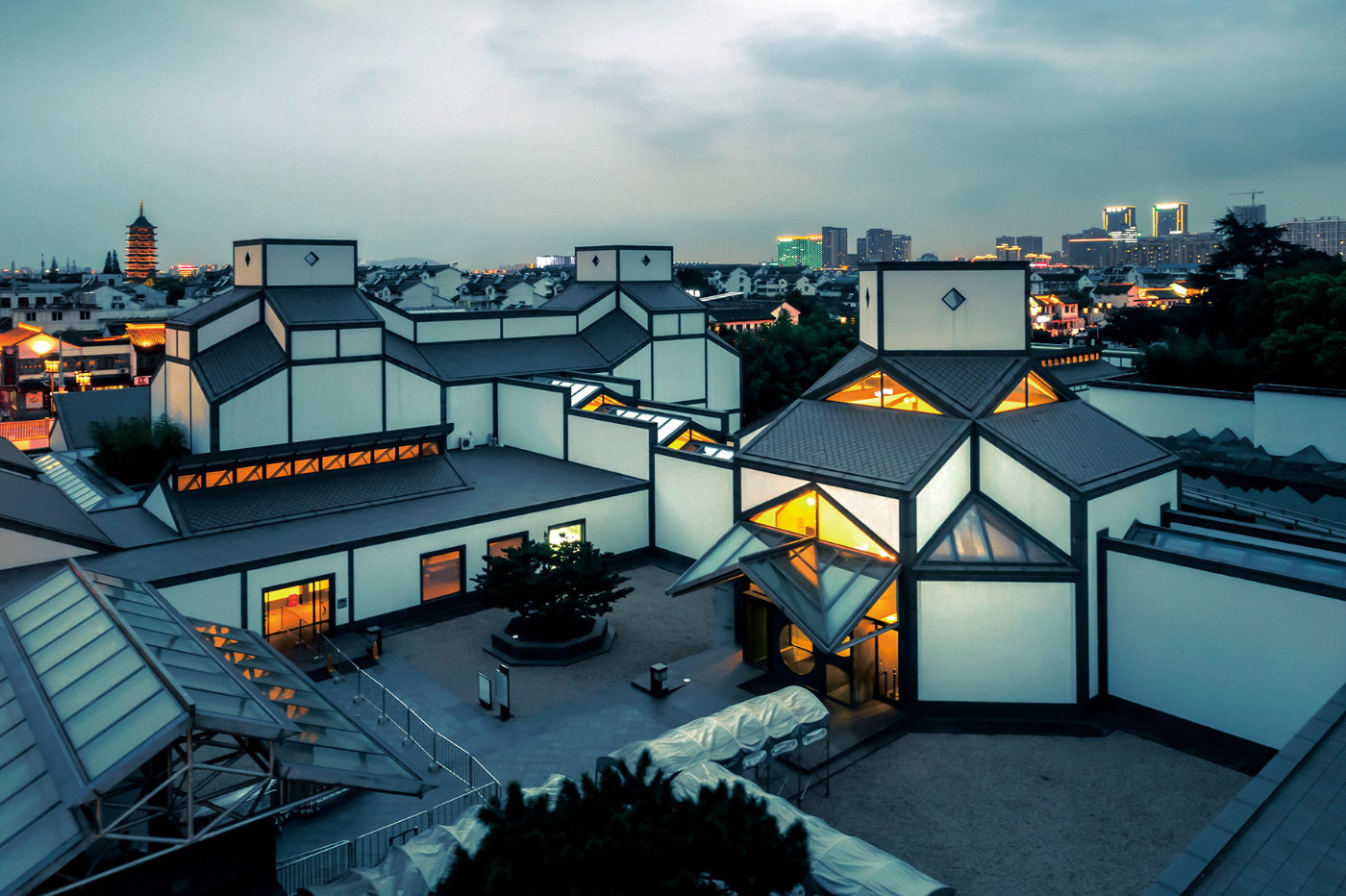 学 习 目 标
了解苏州博物馆的建造风格
学会分析当代建筑中的传统元素
领会中国传统文化对当代的影响
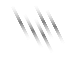 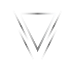 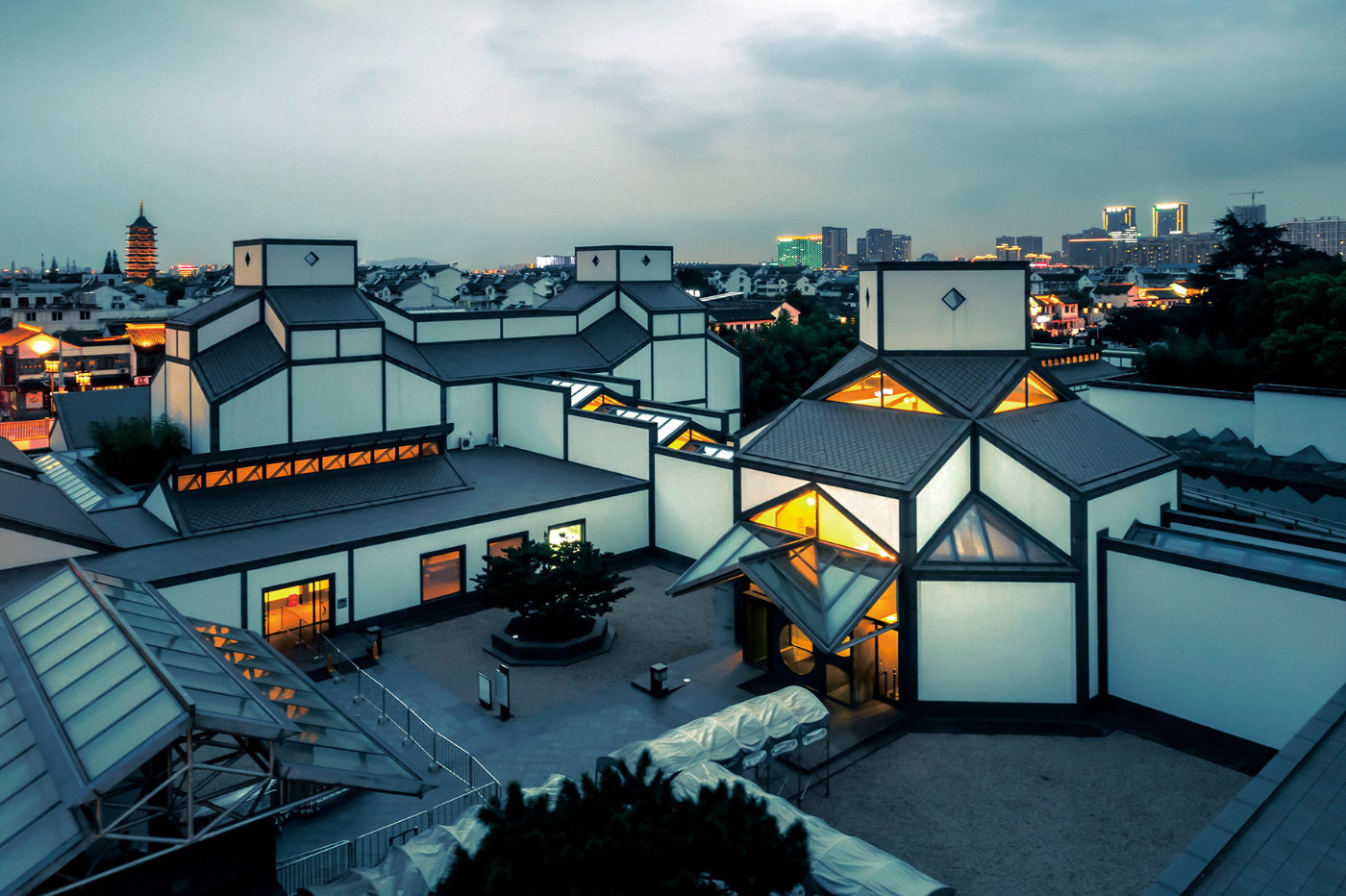 前测
中国民居的分类和色彩
苏州四大园林
四合院与中国文化
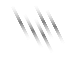 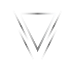 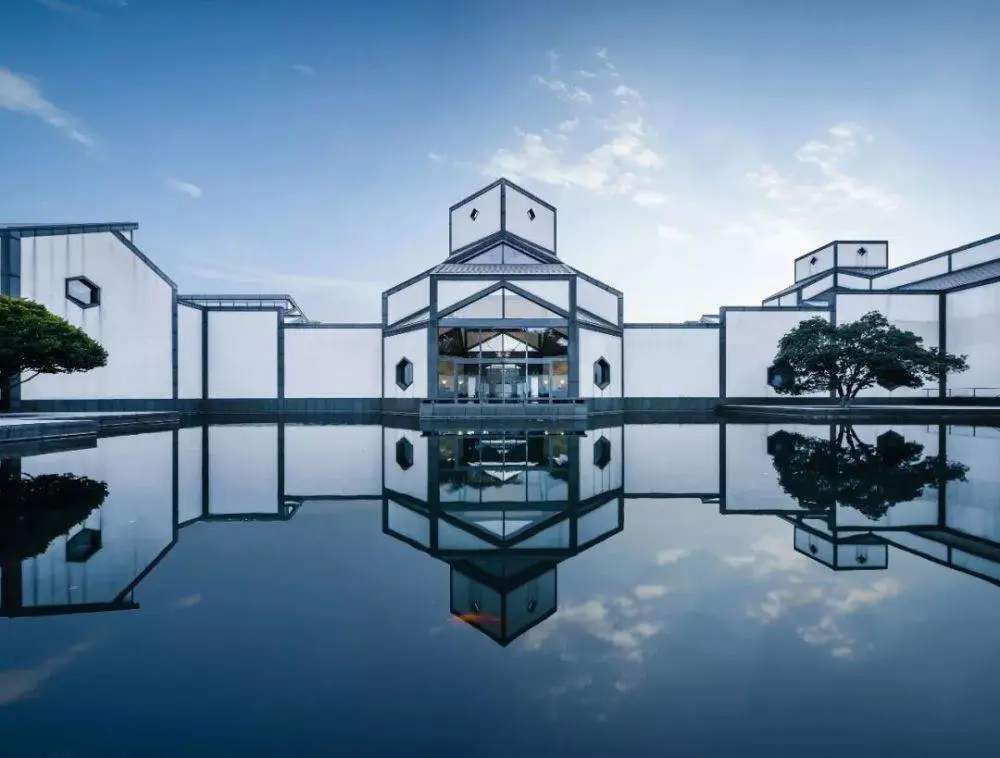 苏州博物馆中的传统元素
白墙黑瓦——清新雅致的江南之色
灰色线条——中国传统山水画的绘画技法
洞门呈现——中国传统园林的建筑技巧
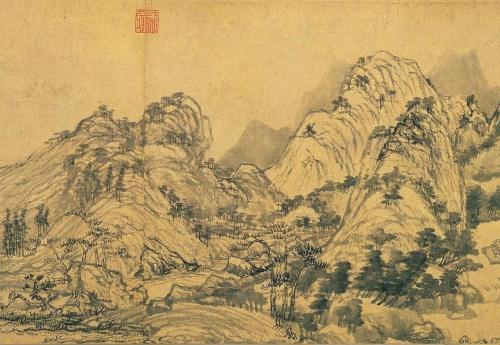 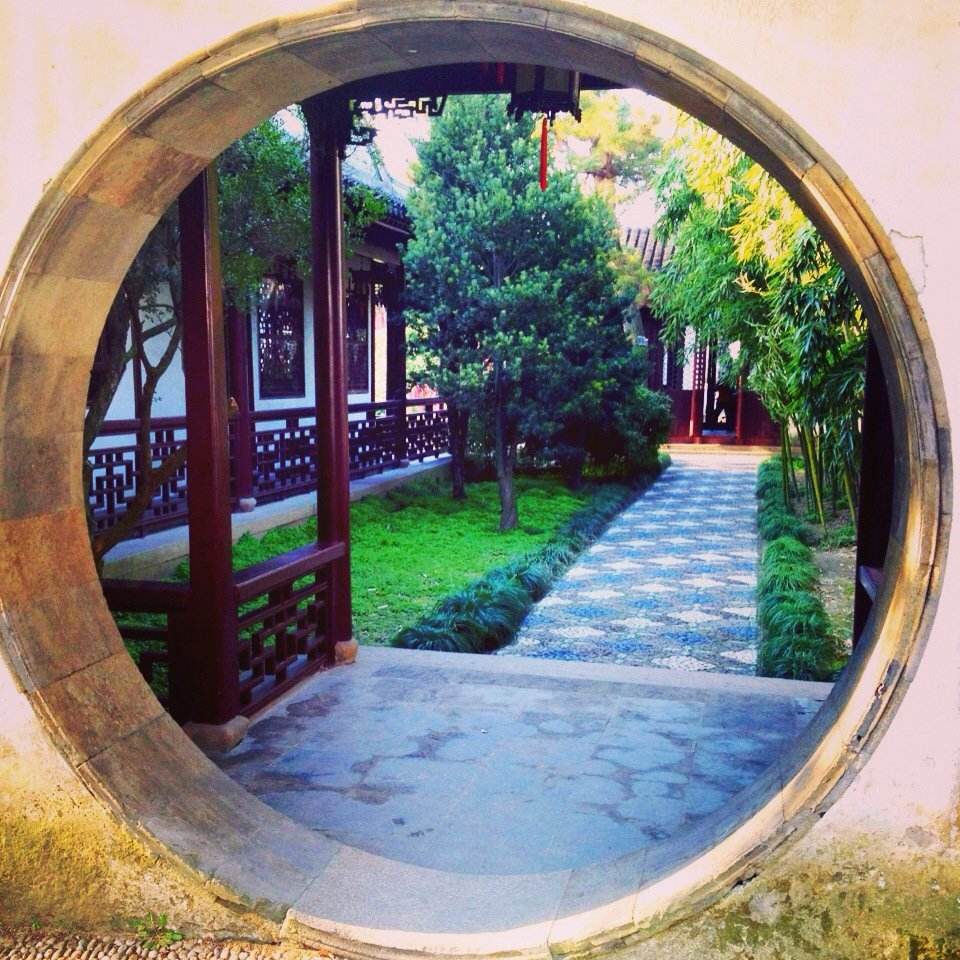 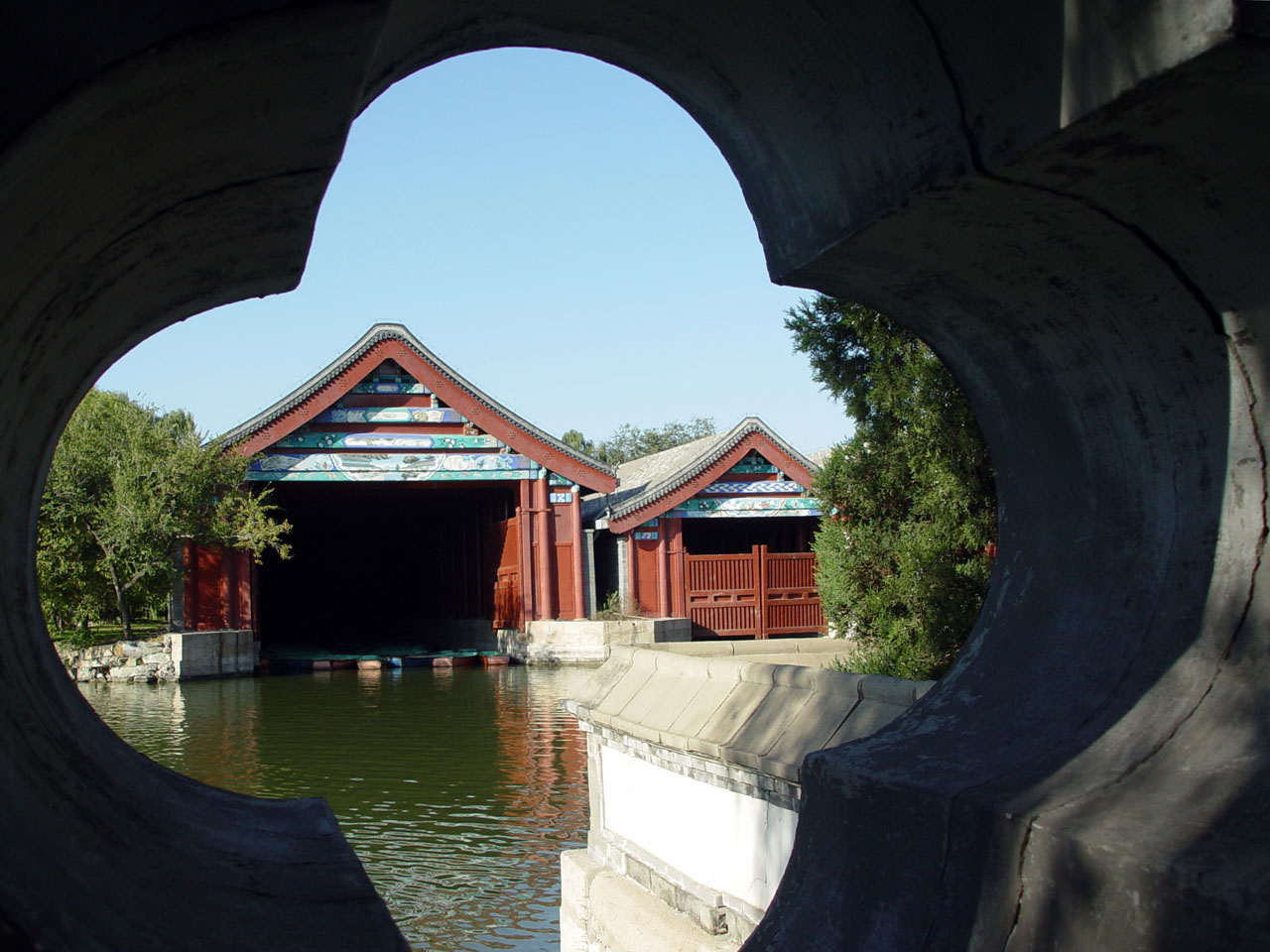 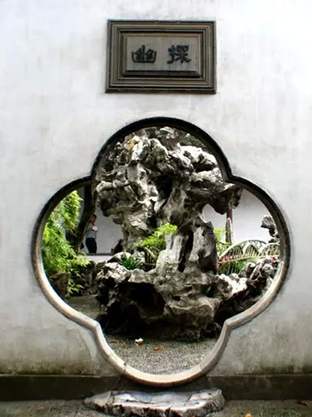 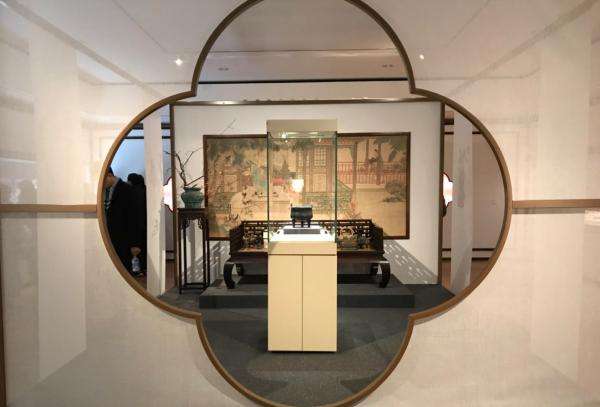 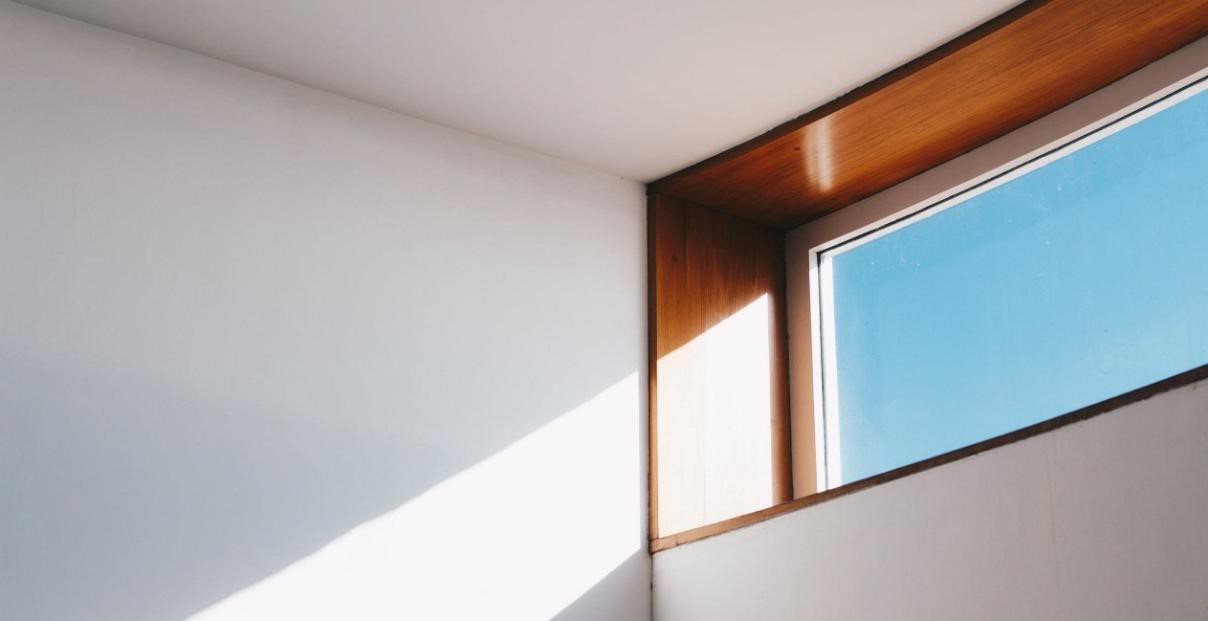 狮子林海棠花门的借鉴
中国文化中，海棠本就有富贵吉祥的含义。
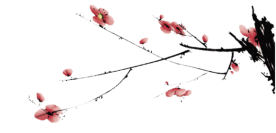 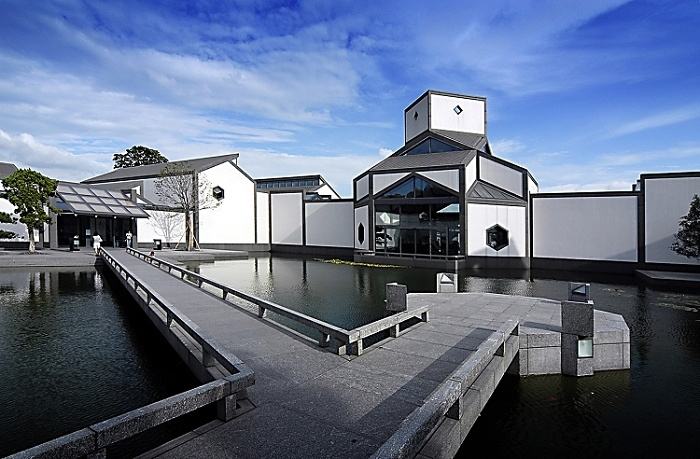 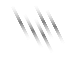 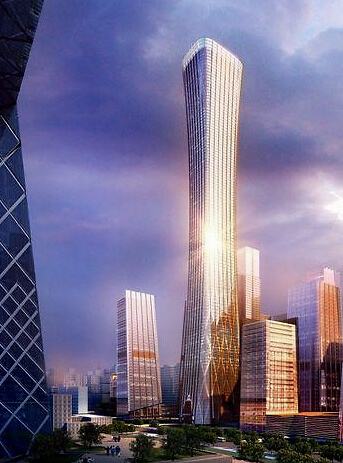 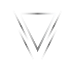 北京中信大厦中的传统元素
功能：中国中信集团总部大楼，位于北京中央商务区（CBD）
建筑中的传统元素：
整体形状——仿照中国古代礼器：尊
楼顶造型——孔明灯顶冠
建筑中的现代元素：
低碳生态——充分利用太阳能和风能，减少20%~40%的能源消耗
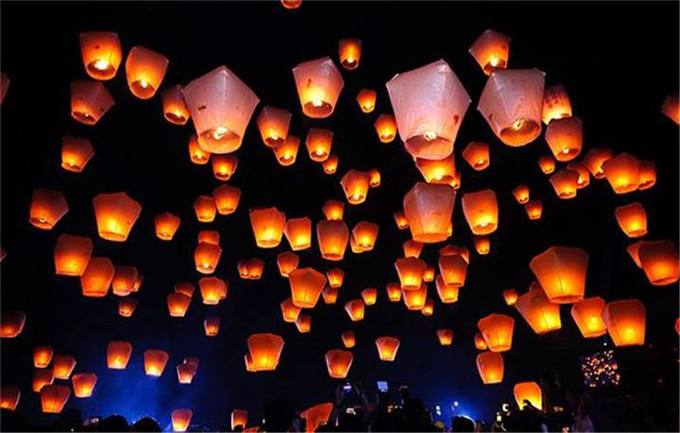 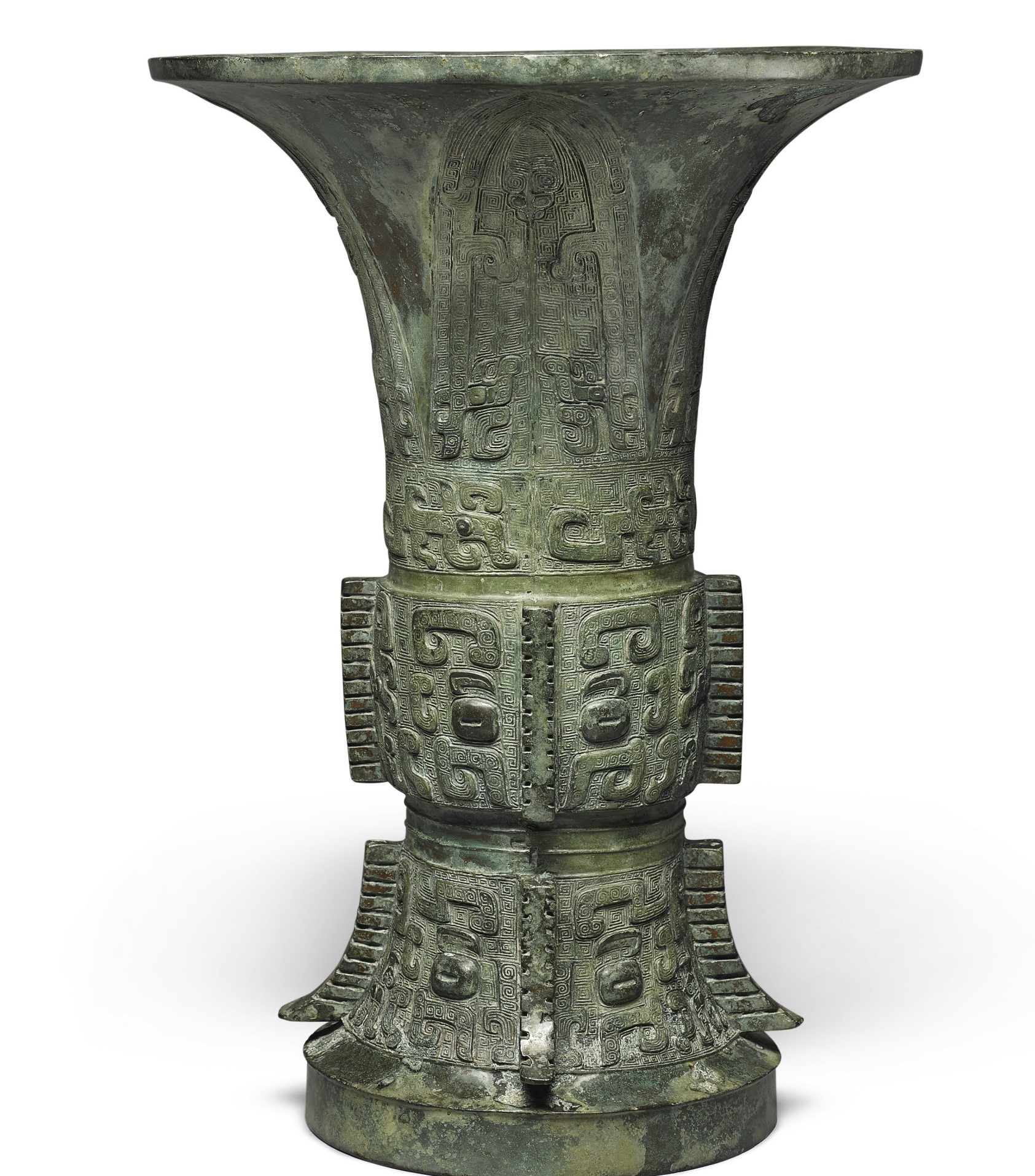 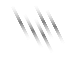 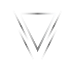 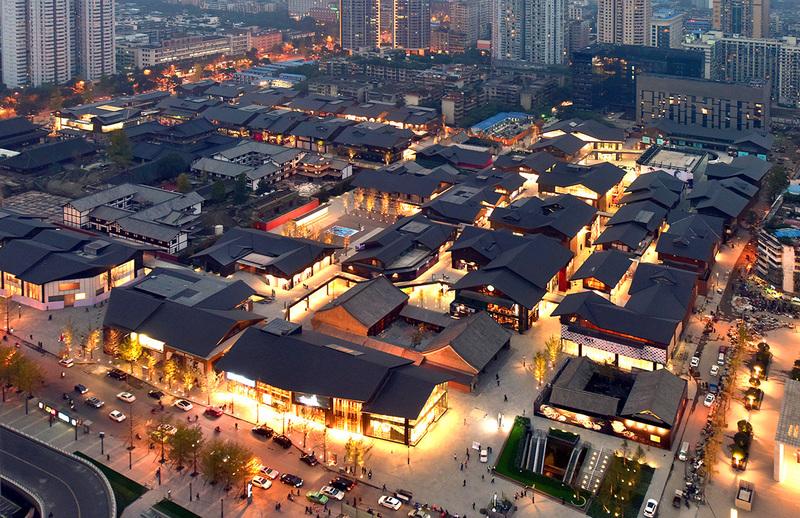 当代中国建筑中的传统元素
中国现代建筑从色彩、装饰、内涵等各个方面，继承了中国传统文化中的精髓。
继承不是简单的模仿，因此需要我们更加仔细的观察和体会。
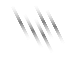 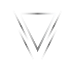 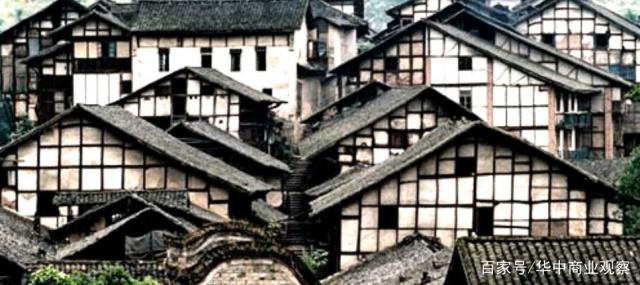 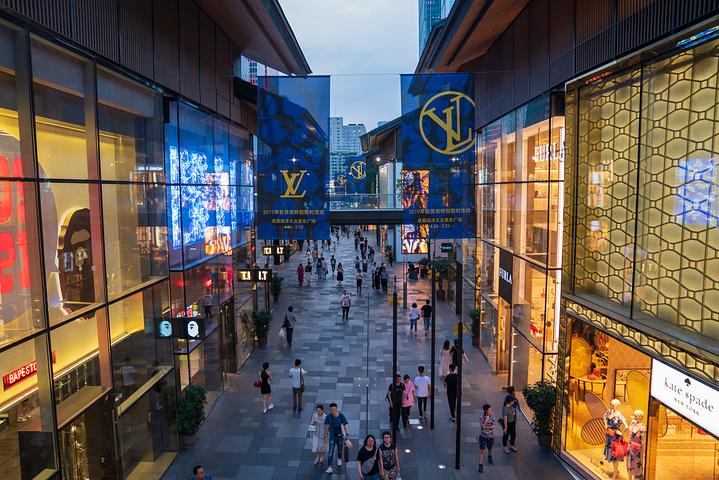 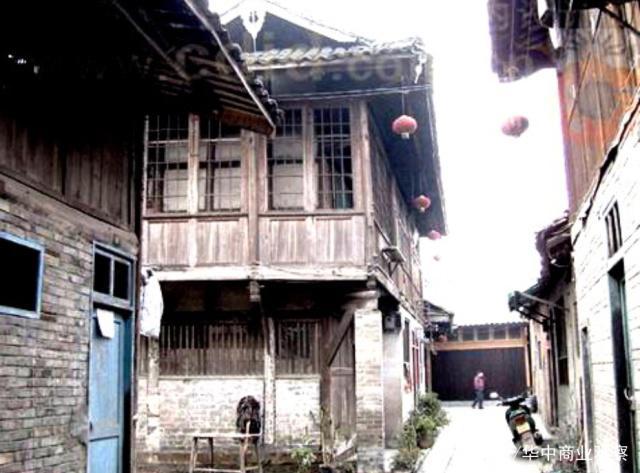 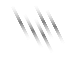 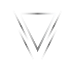 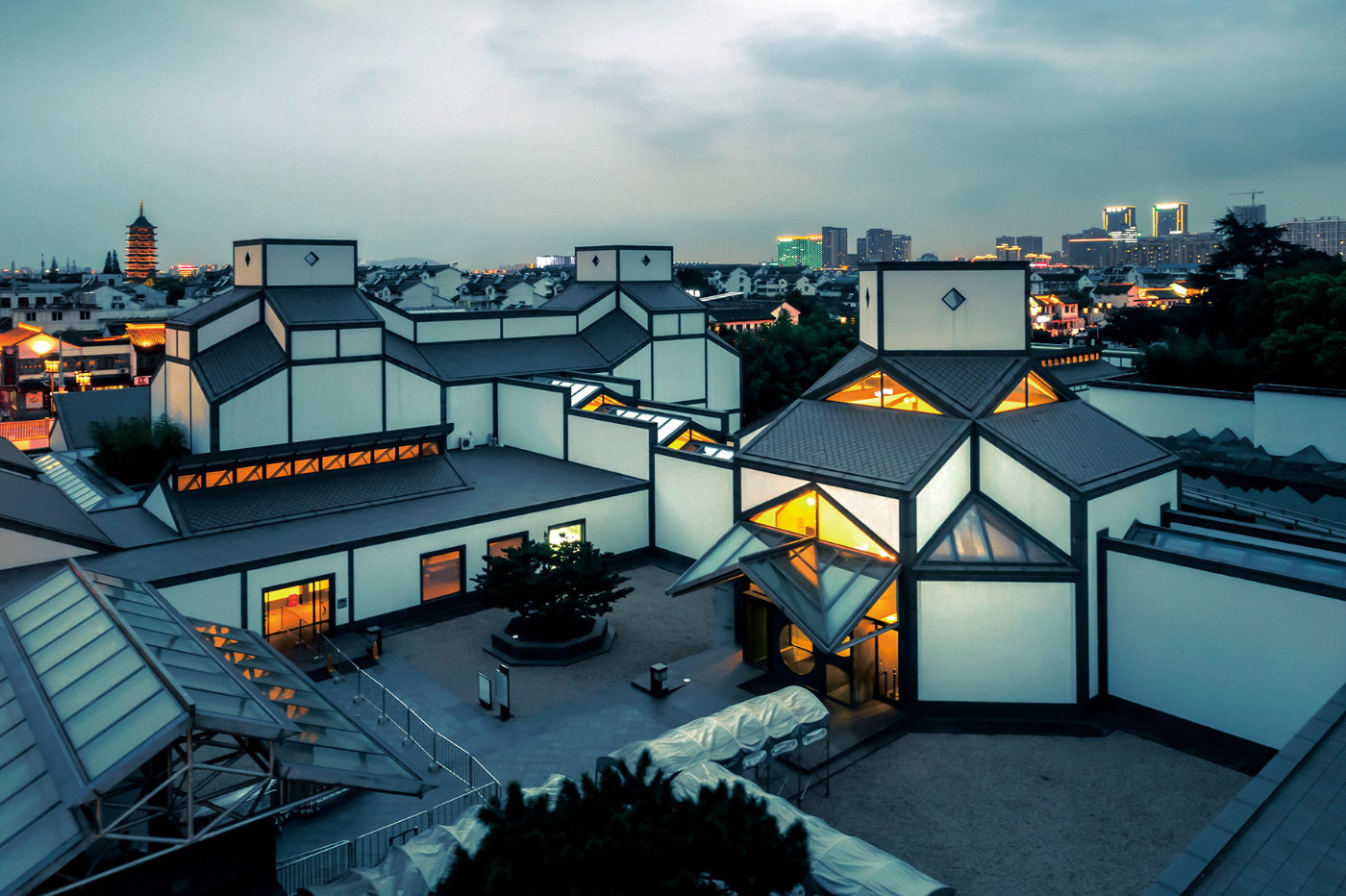 作业
选择一个当代建筑，分析其中的传统文化因素。
谢谢观看